Формы государственно-территориального устройства
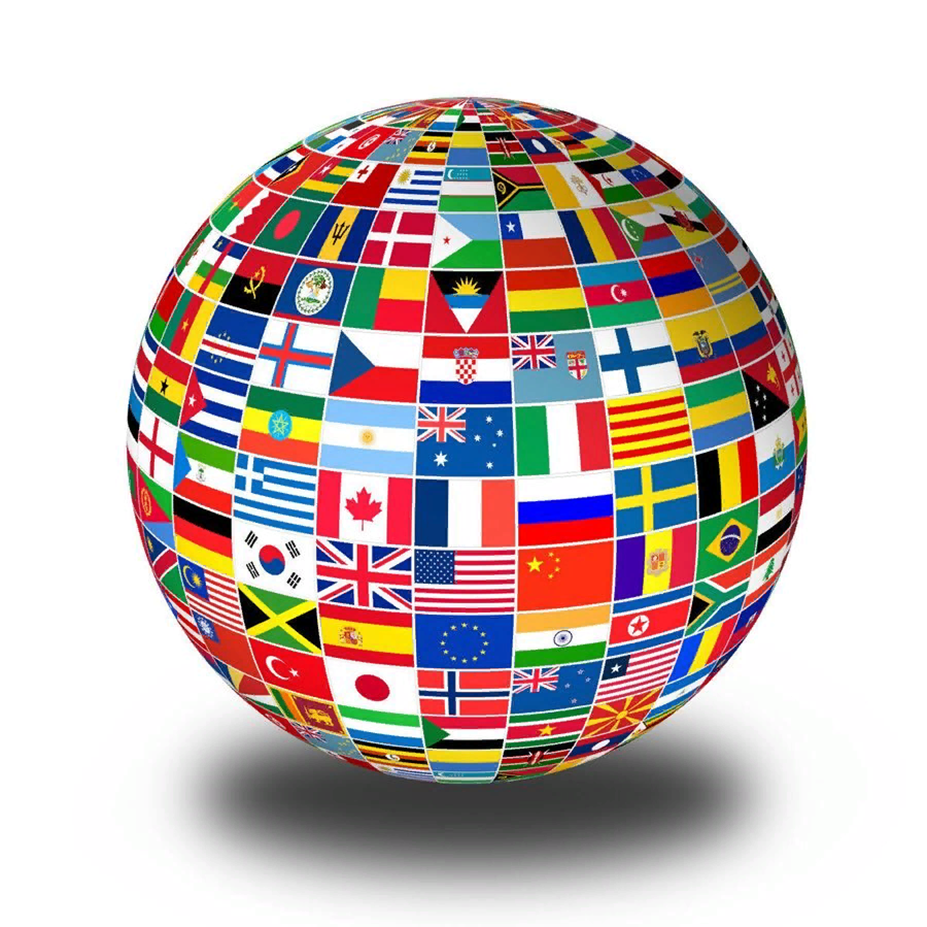 Жаркова А.Е., учитель МОУ СШ№77
Государственное устройство
это внутренняя национально-территориальная организация государственной власти, деление территории государства на те или иные составные части, их правовое положение, взаимоотношения между государством в целом и его составными частями.
Формы государственного устройства:
Простая
Унитарное государство
Сложная 
Федерация и Конфедерация
Унитарное государство
форма государственного устройства, при которой государство не имеет в своём составе каких-либо государственных образований, обладающих элементами суверенности, а составляющие его административно-территориальные единицы (области, края, районы, губернии и тому подобное) подчиняются единым центральным органам власти.
Что значит суверенность?
Признаки унитарного государства:
Действует единая конституция
Единая правовая система (Что это значит?)
Единая система высших органов государственной власти и управления
Единое гражданство
Единая судебная система
Руководство вооруженными силами осуществляется центральными органами государственной власти
Федерация
форма государственного устройства, при которой части государства (субъекты) являются государственными образованиями, обладающими юридически определённой политической самостоятельностью в рамках федерации.
Важно запомнить! Целостность границ государства остается прежней!
Признаки федеративного государства
состоит их субъектов федерации (штатов, земель, республик и т.д.), то есть политических образований, имеющих ряд признаков государства, но не имеющих государственного суверенитета; субъекты имеют собственное административно – территориальное деление;
двухуровневая система законодательства;
единые вооружённые силы; 
единая денежная система;
двухуровневая система налогов;
субъекты имеют свои конституции, свои высшие органы власти и управления, судебные органы;
Конфедерация
временный союз государств, создаваемый для достижения политических, экономических, культурных и прочих целей. Является переходной формой государства, в дальнейшем или же преобразуется в федерацию, или же снова распадается на ряд унитарных государств
Признаки конфедерации
Все решения в конфедерации принимаются на основании договоренности и вступают в силу после утверждения центральными органами власти каждого из государств
В конфедерации отсутствует единая налоговая и правовая системы.
Конфедеративный договор можно расторгнуть по желанию одной из сторон.
Домашнее задание:
Выучить формы государственно-территориального устройства;
Из дополнительных источников найти примеры различных территориальных объединений.